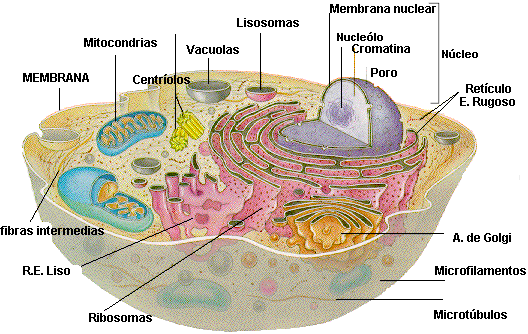 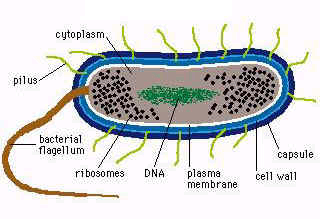 1 micròmetre
10- (30)-100 micròmetres
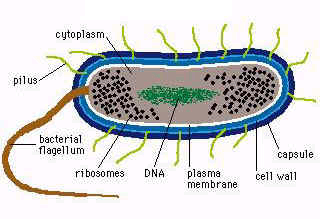 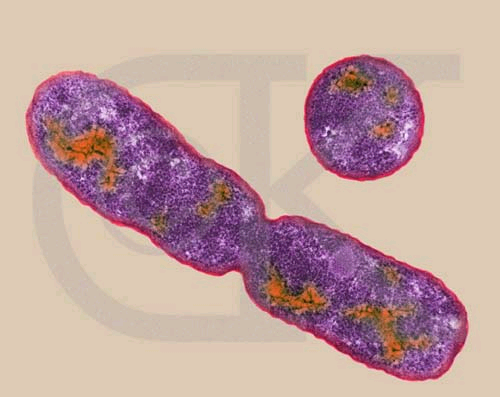 Escherichia coli
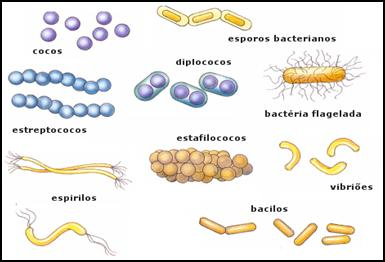 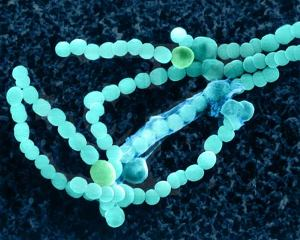 Bacteris                                                                        Cianofites
Thiomargarita namibiensis, el procariota de mida més gran, 0,2mm de diàmetre
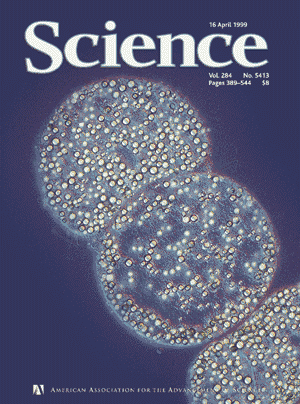 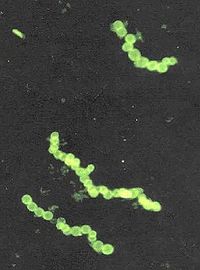